Алгоритм написания дополнительной общеобразовательной общеразвивающей программы
Концептуальные и стратегические документы
Концепция развития дополнительного образования в РФ

 Стратегия развития воспитания в РФ до 2025 года

 Государственная программа РФ «Развитие образования» на 2018-2025 гг

 Приоритетный проект «Доступное дополнительное образование»

 План основных мероприятий до 2020 года, проводимых в рамках «Десятилетия детства»

 Национальные проекты («Образование», «Культура», «Спорт» и др.)

 Федеральные проекты в рамках НП «Образование» («Успех каждого ребенка» и др.)

 Целевая модель развития региональной системы дополнительного образования детей

 Концепция развития дополнительного образования до 2030 года (проект)
Профильные нормативные акты
ФЗ «Об образовании в РФ»

 Порядок осуществления образовательной деятельности по дополнительным общеобразовательным программам

Целевая модель развития региональных систем дополнительного образования

 Профессиональный стандарт «Педагог дополнительного образования детей и взрослых»

 СанПиН (новые)
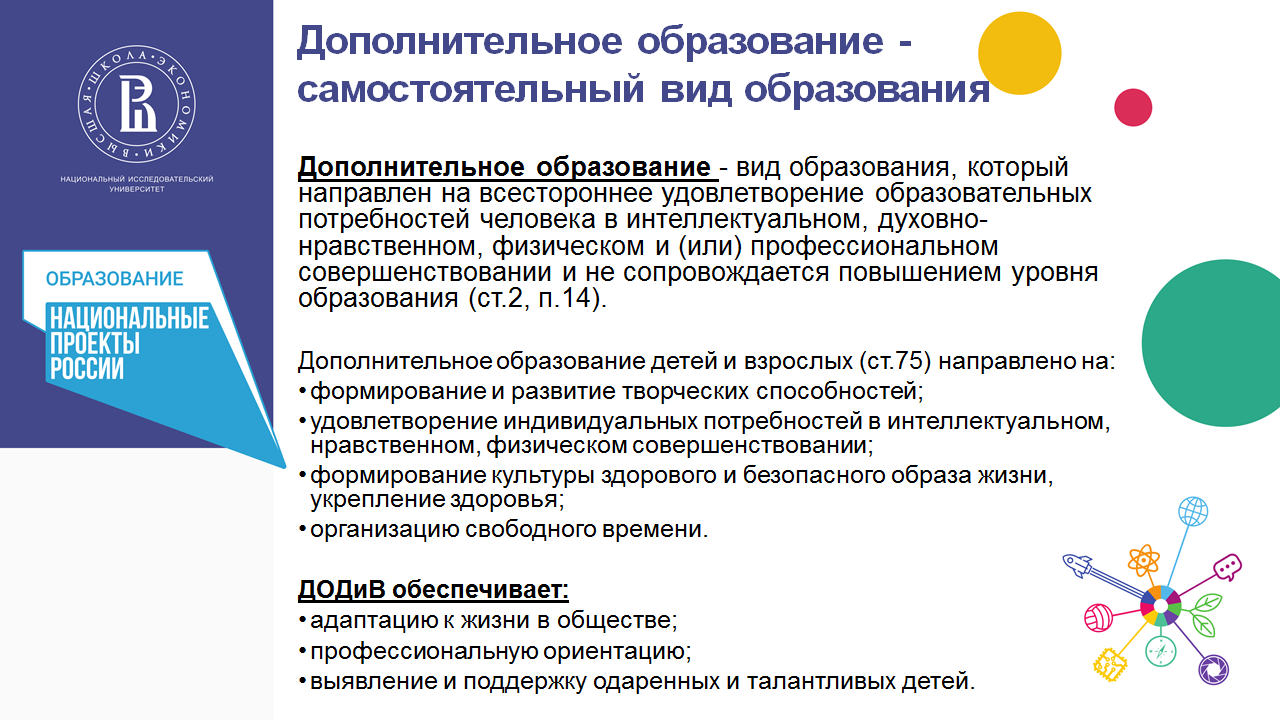 Образовательная деятельность
Образовательная деятельность - деятельность по реализации образовательных программ.
Образовательные программы определяют содержание образования. 

К дополнительным образовательным программам относятся:
1) дополнительные общеобразовательные программы - дополнительные общеразвивающие программы, дополнительные предпрофессиональные программы;
2) дополнительные профессиональные программы - программы повышения квалификации, программы профессиональной переподготовки.
Дополнительная общеобразовательная программа является нормативным документом, содержащим максимально полную информацию о предлагаемом детям дополнительном образовании по определенному виду деятельности, имеющим конкретные образовательные цели и диагностируемые образовательные результаты. Согласно
статье 2, пункта 9 главы Федерального закона от 29.12.2012
№ 273-ФЗ «Об образовании в Российской Федерации»
программа должна содержать элементы:
объем, 
 содержание, 
 планируемые результаты, 
организационно-педагогические условия, 
 формы аттестации, 
учебный план, 
календарный учебный график, 
 рабочие программы учебных предметов, курсов, дисциплин (модулей), 
оценочные материалы, 
методические материалы, 
 иные компоненты. 
В противном случае, при отсутствии каких-либо из перечисленных элементов, документ не может называться «образовательной программой».
Исходя из сказанного, структура дополнительной общеобразовательной программы может выглядеть следующим образом:
Титульный лист.
Раздел 1. Комплекс основных характеристик образования. Пояснительная записка (общая характеристика программы). Цели и задачи программы.
Содержание программы: учебный план, содержание учебного плана. Планируемые результаты.
Раздел 2. Комплекс организационно – педагогических условий.
Календарный учебный график.
Условия реализации программы (материально – техническое, кадровое, информационно-методическое обеспечение). Формы аттестации. Оценочные материалы. Методические материалы.
Список литературы.
Приложение.	Рабочие	программы	учебных	предметов,	курсов,	дисциплин	(модулей).	Учебно- тематический план.
Титульный	лист программы
Орган		управления образованием, наименование образовательной организации,	
гриф утверждения	программы, название/
название программы, направленность и уровень программы, категория и возраст учащихся, срок реализации программы,
ФИО, должность автора (ов) программы (прописывается полностью),
 населенный пункт (г., с., пгт) и год её разработки.
Уровень программы
(ознакомительный – базовый – продвинутый; разноуровневая)

Особенности программы:
- разноуровневая
-	модульная
-	сетевая
-	дистанционная
–	с применением дистанционных технологий
–	адаптированная (для особых категорий)
Раздел №1. «Комплекс основных характеристик программы
Пояснительная записка
актуальность программы своевременность, необходимость, соответствие потребностям времени и в рамках данной направленности;
Кому нужна программа?
Какие приоритетные гос. и социальные задачи решает? В соответствии с какими документами разработана?
В чем значимость программы для ребенка, социума, системы образования? 
	на анализе социальных проблем;
на материалах научных исследований;
на анализе педагогического опыта;
на анализе детского или родительского спроса на дополнительные образовательные услуги;
на современных требованиях модернизации системы образования;
на потенциале образовательного учреждения;
на социальном заказе муниципального образования и других факторах.

Например: Актуальность дополнительной общеобразовательной общеразвивающей программы «Как вести за собой» определяется необходимостью подготовки молодежных лидеров – организаторов деятельности детских общественных объединений на современном этапе развития общества.
Актуальность предлагаемой программы определяется запросом со стороны детей и их родителей на программы художественно-эстетического развития младших школьников.
новизна
дополнительной общеобразовательной общеразвивающей программы предполагает:
новое решение проблем дополнительного образования;
новые методики преподавания;
новые педагогические технологии в проведении занятий;
нововведения в формах диагностики и подведения итогов реализации программы и т.д.
Новизна данной программы заключается в том, что в процесс обучения включена проектная деятельность с использованием компьютерных технологий.
Сетевое взаимодействие
информация	о направленности (профиль) программы


 

информация об уровне
 


особенности программы - основные идеи, отличающие программу от существующих, характеризующие	её уникальность (идеи, методы, технологии);
техническая,	естественнонаучная
физкультурно	-	спортивная, художественная, 
туристско-краеведческая, 
социально- гуманитарная;


ознакомительный – базовый – продвинутый.
Является ли программа модульной? Сетевой? Разноуровневой? Интегрированной? И т.д. По каким признакам?

В данном подразделе следует описать наличие предшествующих аналогичных дополнительных образовательных программ и отличие данной программы от программ других авторов, чей опыт использован и обобщѐн. Нужно указать, как в данной программе расставлены акценты, какие выбраны приоритетные направления.
Например: Отличительной особенностью программы является то, что она даѐт возможность каждому обучающемуся попробовать свои силы в разных (более десяти) видах декоративно-прикладного творчествам.
адресат программы
-адресат программы – краткие сведения об учащихся по программе, особенности, иные характеристики, состав группы;
Возрастной диапазон:
-учет индивидуально-психологических особенностей и состояний учащихся
-особенности комплектования учебных групп: учащиеся одного возраста или разных возрастов (разновозрастные группы), являющиеся основным составом объединения (например, клубы, кружки, лаборатории, студии, оркестры, творческие коллективы, ансамбли, театры) (далее – объединения), а также индивидуально (Приказ №196, п. 7); состав группы (постоянный, переменный и др.)
- возможность реализации индивидуального образовательного маршрута
обучающегося (для продвинутого и адаптированных ДОП)
-одновозрастные или разновозрастные группы-возможность участия родителей
формы обучения
- формы обучения – способы взаимодействия участников образовательного процесса (занятие, семинар, экскурсия, др.)
-очная, очно-заочная или заочная форма (Закон №273-ФЗ, гл. 2, ст. 17, п. 2), а также
«допускается сочетание различных форм получения образования, и форм обучения», дистанционная форма (Закон №273-ФЗ, гл. 2, ст. 17, п. 4);
Возможность организации образовательного процесса в соответствии с индивидуальными учебными планами в объединениях по интересам (Приказ № 196. п. 7)
-объём и срок освоения программы -
общее количество учебных	часов,
запланированных на весь период обучения и необходимых для освоения программы;



-режим занятий, периодичность	и продолжительность занятий
В рамках ПФДО рекомендуемая оптимальная продолжительность – не более 1 года. Объём и срок реализации программы определяется содержанием и прогнозируемыми результатами	программы;	характеризуется	продолжительностью	программы (количество месяцев, лет, необходимых для ее освоения)
 
 
 
Указать общее количество часов в год; количество часов и занятий в неделю,
периодичность и продолжительность занятий.
Особое внимание!!!
Использование дистанционных технологий при реализации программы
Сетевая форма реализации ДОП:
- интерактивность, преемственность содержание программы, уровень обеспечения сетевого взаимодействия
-модульный принцип построения программы
Разноуровневая ДОП:
описание процедур, посредством которых присваиваются уровни освоения учащимися программы;
-вариативность содержания ДОП, возможность выбора и построения индивидуального образовательного маршрута;
представление возможности разным категориям учащихся освоить программу;
содержание программы предполагает дифференциацию по принципу уровней сложности;
оценочные средства программы предполагает дифференциацию по принципу уровней сложности
Цель	и	задачи программы
Цель – это предполагаемый результат реализации программы, к которому надо стремиться.
При    формулировке     цели     следует     избегать     пафосных,
«глобальных», абстрактных формулировок (типа – гармоничное развитие и т.п). Цель должна быть связанна с названием программы, отражать ее основную направленность и желаемый конечный результат.
Задачи
Задачи = результатам. То, что определено как задача, должно быть
достигнуто в результате. Если задачи личностные, метапредметные и предметные, то результаты тоже должны быть такими же.
Задачи – «пути» достижения цели – показывают, что нужно сделать, чтобы достичь цели.
личностные – формирование общественной активности личности, гражданской позиции, культуры общения и поведения в социуме, навыков здорового образа жизни и т.п:
метапредметные	–	развитие	мотивации к определенному	виду деятельности,	потребности	в	саморазвитии, самостоятельности, ответственности, активности, аккуратности и т.п
-предметные – развитие познавательного интереса к чему-либо, включение в познавательную деятельность, приобретение определенных знаний, умений, навыков, компетенций и т.п..
Задачи должны быть соотнесены с прогнозируемыми результатами.(планируемым)
Формулировать задачи следует в едином ключе, придерживаясь во всех формулировках одной грамматической формы:
Варианты формулировок задач.
Обучающие:
Способствовать овладению русской народной певческой манерой исполнения.
Обучить навыкам танцевального мастерства.
Научить правильному дыханию.
Развивающие:
Развитие умения думать, умения исследовать, умения общаться, умения взаимодействовать, умения доводить дело до конца и т.д.
Развитие артистических, эмоциональных качеств у детей средствами вокальных занятий.
Развитие координации, гибкости, пластики, общей физической выносливости.
Воспитательные:
Сформировать гражданскую позицию, патриотизм.
Воспитать нравственные качества по отношению к окружающим (доброжелательность, чувство товарищества, толерантность и т.д.).
СОДЕРЖАНИЕ ПРОГРАММЫ
Содержание составляется согласно УП: формулировка и порядок расположения разделов и тем должны полностью соответствовать их формулировке и расположению в УП.
- необходимо выделить теорию и практику по каждому разделу (теме);
материал   следует    излагать    назывными    предложениями,
«телеграфно»;
содержание каждого периода (года) обучение оформлять отдельно;
в содержании могут размещаться ссылки на приложения (например, на правила выполнения упражнений, репертуар, дидактический материал и т.п).
в содержании могут быть представлены вариативные индивидуальные образовательные маршруты.
Содержание должно соответствовать цели и прогнозируемым результатам освоения программы, учитывать особенности учащихся, возможность освоения ими предлагаемого материала.
Содержание программы -  реферативное описание разделов и тем программы в соответствии с последовательностью, заданной УП, включая описание теоретических и практических частей и форм контроля по каждой теме/разделу.
Планируемые результаты
Планируемые результаты формулируются с учетом цели программы как:
- требования к знаниям и умениям, приобретаемым в процессе занятий;
-компетенции и личностные качества, которые могут быть сформированы и развиты у детей в результате занятий по программе.
Важно!
Учесть в ДОП навыки 21 века: работу в команде, умение применять знания, критическое мышление, коллаборация и т.д. 
Планируемые   результаты формулируются   с	учетом	цели	и содержания программы.
В этой части необходимо сформулировать:
требования к знаниям и умениям, которые должен приобрести обучающийся в процессе освоения программы (т. е. что он должен знать и уметь);
компетенция и личностные качества, которые могут быть сформированы и развиты у детей в результате занятий по программе;
личностные, метапредметные и предметные результаты, которые приобретает обучающийся по итогам освоения программы.
Учебный план
Раздел №2 «Комплекс организационно- педагогических условий»
По ФЗ 273 – обязательная часть образовательной программы,
определяющая:
количество учебных недель,
количество учебных дней,
продолжительность каникул,
экскурсионные и выездные занятия/сессии,
дата начала и окончания занятий по программе, учебных периодов/этапов, модулей. 
Можно оформить как приложение к ДОП, чтобы не утяжелять текст, или в тексте дать универсальную форму, которую педагог будет конкретизировать в процессе реализации программы на каждый учебный год.
Календарный учебный график – это составная часть образовательной программы (Закон № 273- ФЗ, гл. 1, ст. 2, п. 9)
Составляется на 1 год и для каждой группы.
Календарно- тематический план
Календарно-тематический план составляется на 1 год и обеспечивает:
реализацию ДОП в учебном году,
планирование форм и видов занятий, контроля и т.д.
Нормативными документами предусмотрен для основных образовательных и рабочих программ (ОО, СПО).
Для ДОД нет указаний по разработке КТП, только локальные акты образовательных организаций.
КТП – вспомогательный инструмент реализации программы, составляются на 1 год и для каждой группы.
КТП не может прошиваться вместе с другими разделениями программы, т. к. является временным рабочим инструментом педагога.
Условия реализации программы
Характеристика помещения для занятий по программе; перечень оборудования, инструментов и материалов, необходимых для реализации программы (в расчете на количество обучающихся);
 
целесообразно перечислить педагогов, занятых в реализации программы, охарактеризовать их
профессионализм, квалификацию, критерии отбора. 

аудио-, видео фото. интернет-источники, электронные образовательные ресурсы, внутренние и внешние сетевые ресурсы; методологические и дидактические материалы к темам и разделам программы, учебно – методический комплекс;
перечень методических и дидактических материалов (для работы на занятиях и для самостоятельной работы_, необходимых для достижения целей программы (раздаточные материалы, инструкционные , технологические карты, задания, упражнения, образы изделий и т.п).
материально – техническое обеспечение

 
кадровое обеспечение
 
 
информационно – методическое обеспечение
Форма аттестации
Разрабатываются и обосновываются для определения результативности освоения программы, отражают достижения цели и задач программы.
Формы отслеживания и фиксации результатов.
 


Формы предъявления и демонстрации результатов.
Перечисляются согласно учебному плану (УП) ( зачет, творческая работа, выставка, конкурс, фестиваль и др.)

 
 
- аналитическая справка, аудио-, видеозапись, грамота/диплом, дневник наблюдений, журнал посещаемости, маршрутный лист, материал анкетирования и тестирования, методическая разработка, портфолио, перечень готовых работ, протокол соревнований, фото, отзывы детей и родителей, свидетельство (сертификат), статья и др.
 
-аналитический материал/справка по итогам проведения диагностики, выставка, готовое изделие, демонстрация моделей, диагностическая карта, защита творческих работ, конкурс, контрольная работа, концерт, научно – практическая конференция, олимпиада, открытое занятие, отчет итоговый, портфолио, поступление выпускников в профессиональные образовательные организации по профилю, праздник, слёт, соревнование, фестиваль
и др.
Оценочные материалы
В данном разделе предъявляется перечень (пакет) диагностических методик, позволяющих определить достижение учащимися планируемых результатов (Закон № 273-ФЗ, ст. 2, п. 9; ст. 47. п. 5)
Оценочные материалы – пакет диагностических методик, позволяющих определить достижение учащимися планируемых результатов; критерии и технологии отслеживания результатов.
Рабочие программы учебных предметов, дисциплин(модулей)1
В этом разделе могут быть представлены программы модулей, курсов, дисциплин, предметов, которые входят в состав модульной, сетевой, интегрированной, комплексной, и т. п программы (п. 9.ст. 2, 5 ст. 47 ФЗ № 273).
По аналогии с требованиями к рабочей программе, входящей в состав основной общеобразовательной программы, рекомендуетсяследующая	структура	программы модуля/курса/дисциплины/предмета:
планируемые результаты;
содержание модуля/ курса/ дисциплины, предмета;
тематическое планирование.
программа модуля;
программа учебного предмета;
программа дисциплины;
программа учебного процесса.
Методические материалы
Методические	материалы	-	методические	виды	продукции, обеспечивающие реализацию программы:
указание тематики и формы методологических материалов по программе;
описание используемых методик и технологий;
современные педагогические и информационные технологии;
групповые и индивидуальные методы обучения;
индивидуальный	учебный	план,	если	это	предусмотрено локальными документами организации (п.9 ст.2, п. 5 ст. 47 ФЗ №273)
перечень методических и дидактических материалов (для работы на занятиях и для самостоятельной работы), необходимых для достижения целей программы (раздаточные материалы, инструкционные, технологические карты, задания, упражнения, и т. п.)
Формы проведения занятий
Способы определения результативности

В данном подразделе следует указать методы отслеживания (диагностики) успешности овладения учащимися содержанием программы.
Возможно использование следующих методов отслеживания результативности:
Педагогическое наблюдение.
Педагогический анализ результатов анкетирования, тестирования, зачѐтов, взаимозачѐтов, опросов, выполнения учащимися диагностических заданий, участия обучающихся в мероприятиях (концертах, викторинах, соревнованиях, спектаклях), защиты проектов, решения задач поискового характера, активности обучающихся на занятиях и т.п.
Мониторинг. Для отслеживания результативности можно использовать
Мониторинг. Для отслеживания результативности можно использовать
Технические требования к оформлению программ дополнительного образования
Текст должен быть набран на компьютере в текстовом редакторе Microsoft Word, шрифтом Times New Roman Cyr, 14, одинарный межстрочный интервал, выравнивание по ширине, абзац 1,25 см, на бумаге формата А4 (210x297 мм). Поля: слева – 30 мм, справа – 15 мм, снизу и сверху – 20 мм.
Текст набирать единым шрифтом. Для оформления внутри текста можно использовать полужирное и курсивное начертание. Пробелы перед знаками препинания (кроме тире) не ставятся.
Требования к нумерации страниц
Страницы нумеруются последовательно, начиная с 3-й страницы, т. е. после титульного листа и содержания, далее последовательная нумерация всех листов. Номер страницы располагается в нижнем правом углу.
Требования к заголовкам
Заголовки набираются полужирным шрифтом (шрифт 14 пт.), выравнивание по центру, точка в конце заголовка не ставится. Заголовок, состоящий из двух и более строк, печатается через один междустрочный интервал. Заголовок не имеет переносов, то есть на конце строки слово должно быть обязательно полным. Заголовок отделяется от предыдущего текста – одним интервалом, если есть подзаголовок – двумя.
Требования к приложениям
                 Материал, дополняющий текст документа, допускается помещать в приложениях. Приложениями могут быть, например, графический материал, таблицы большого формата, расчеты, игры, сценарии, сборники песен и т.д.
                Приложение оформляют как продолжение данного документа на последующих его листах или выпускают в виде самостоятельного документа.
В тексте документа на все приложения должны быть даны ссылки. Приложения располагают в порядке ссылок на них в тексте документа.
                Каждое приложение следует начинать с новой страницы с указанием наверху в верхнем правом углу страницы со слова «Приложение 1».
                Приложение должно иметь заголовок, который записывают симметрично относительно текста с прописной буквы отдельной строкой.
               Приложения обозначают арабскими цифрами, начиная с 1. После слова «Приложение» следует цифра, обозначающая его последовательность.
               Если в документе одно приложение, оно обозначается «Приложение 1».
Текст каждого приложения, при необходимости, может быть разделен на разделы, подразделы, пункты, подпункты, которые нумеруют в пределах каждого приложения. Перед номером ставится обозначение этого приложения.
               Приложения должны иметь общую с остальной частью документа сквозную нумерацию страниц.
                Все приложения должны быть перечислены в содержании документа (при наличии) с указанием их номеров и заголовков.
Список литературы.
В этот раздел программы включаются:
•	список литературы, использованной при составлении данной программы (рекомендованный педагогам);
•	список литературы, рекомендованный детям и родителям в помощь освоения программы.
Эти списки составляются по следующей форме:
Фамилия, инициалы автора; название; место издания, издательство; год издания
Приложения к программе
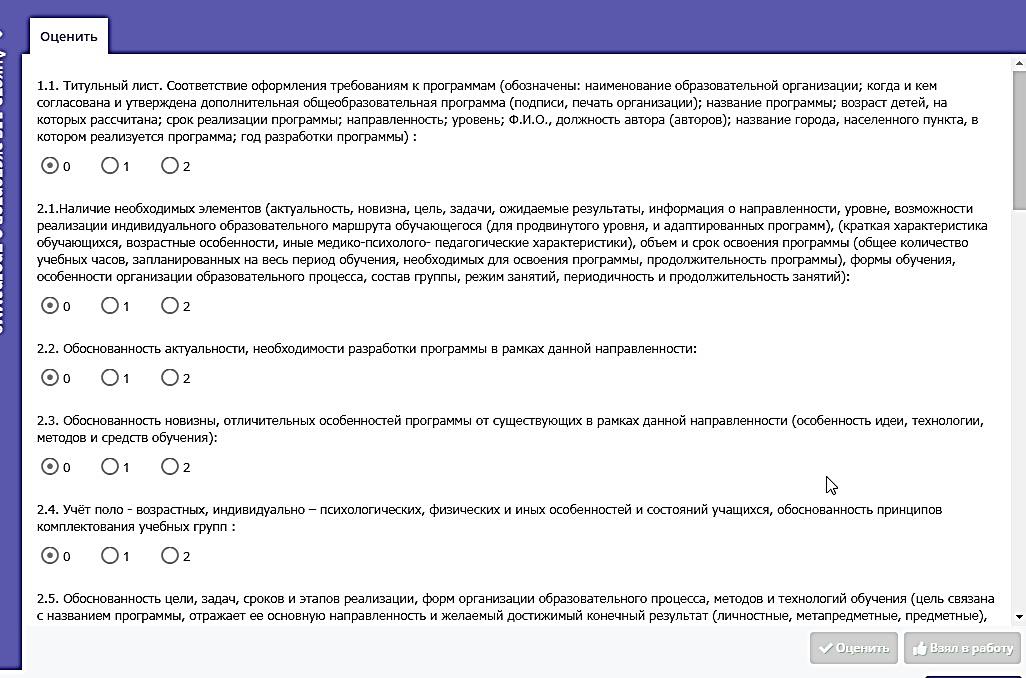 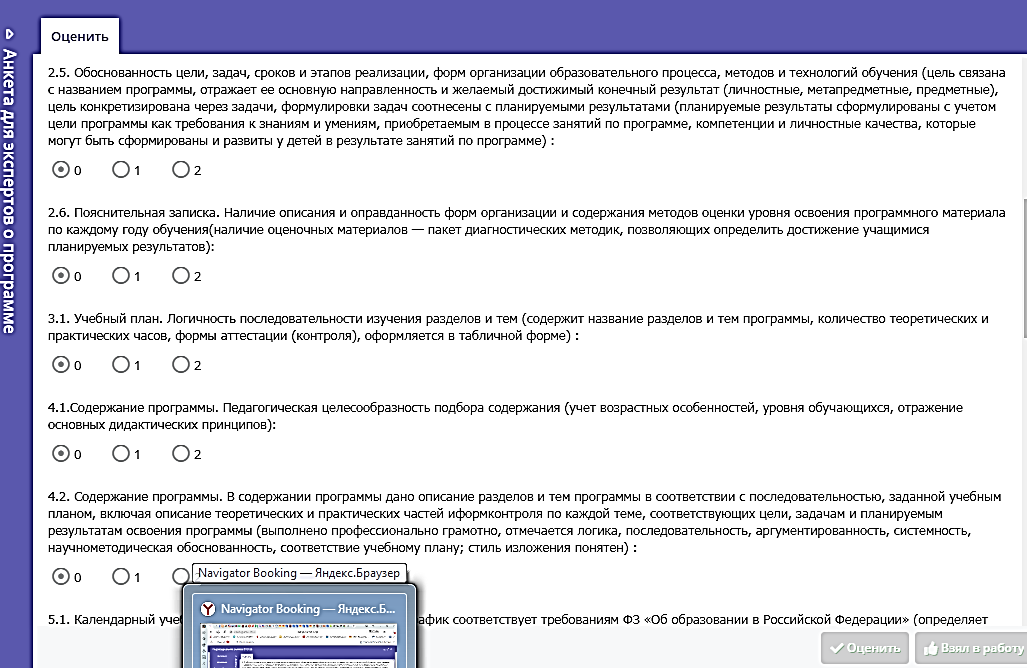 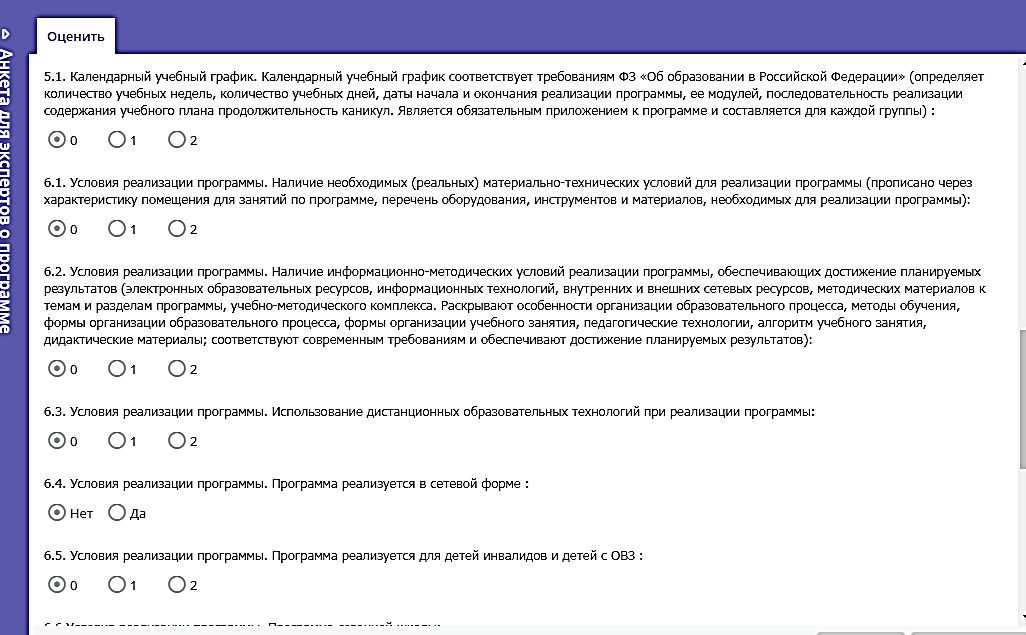 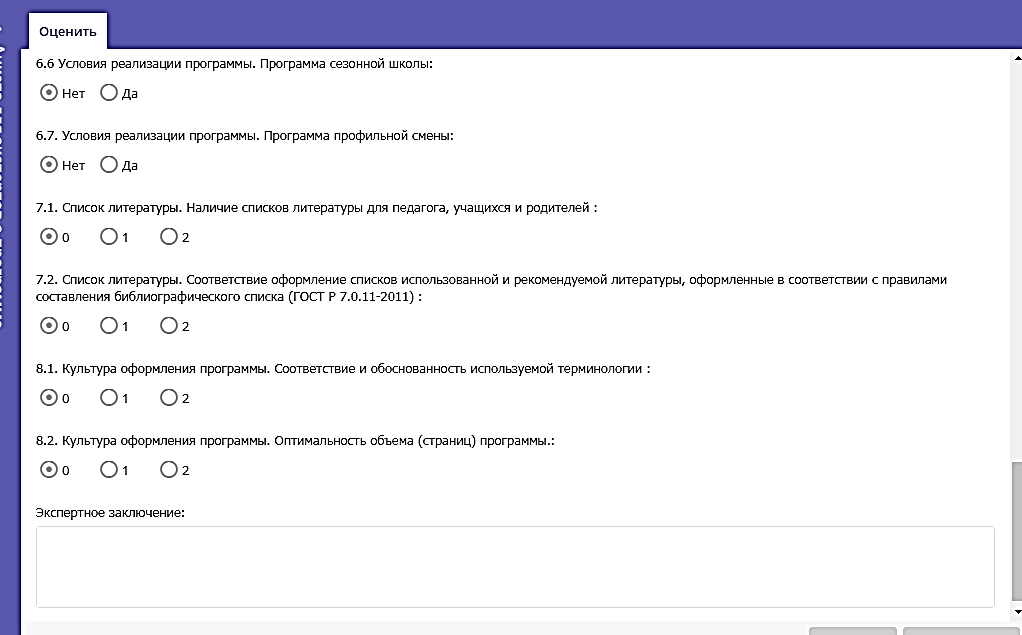